Innovative Tehnologies in the
 Development 
of Explosives and Pyrotechnics 
for Modern Warfare
Officer Cadet Doris Dasović
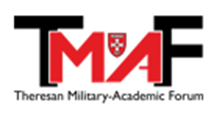 Agenda
Introduction and Motivation
Historical Overview of Explosives
Nanotechnology in Explosives
3D Printing and Explosives
AI in Additive Manufacturing
AI in Explosive Threat Detection
AI in EOD Operations
Ethical Considerations in Military AI
Geopolitical Divergence
Global Governance Challenges
International Regulation and Ethics
Future Directions
Conclusion and Recommendations
[Speaker Notes: Outline of the key topics to be discussed in this presentation.]
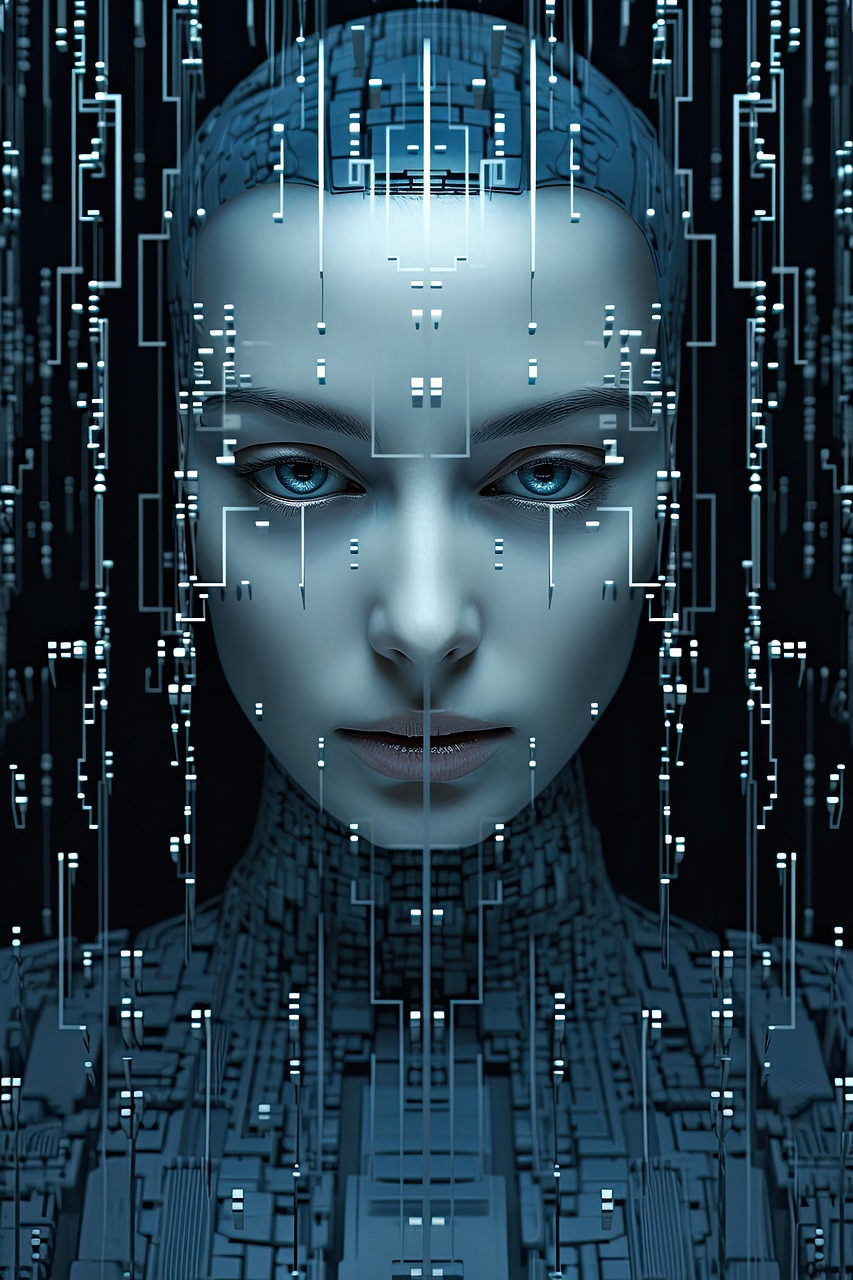 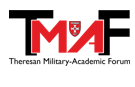 Introduction and Motivation
Rapid advances in AI, nanotech, and 3D printing
Military applications evolving rapidly
Need to balance innovation with responsibility
[Speaker Notes: Introduce the context and importance of studying these technologies.]
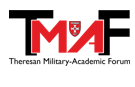 Historical Overview of Explosives
From black powder to TNT, RDX, PETN
Advancements in explosive stability and power
Progress toward smart explosives
[Speaker Notes: Summarize the evolution of explosive technology over time.]
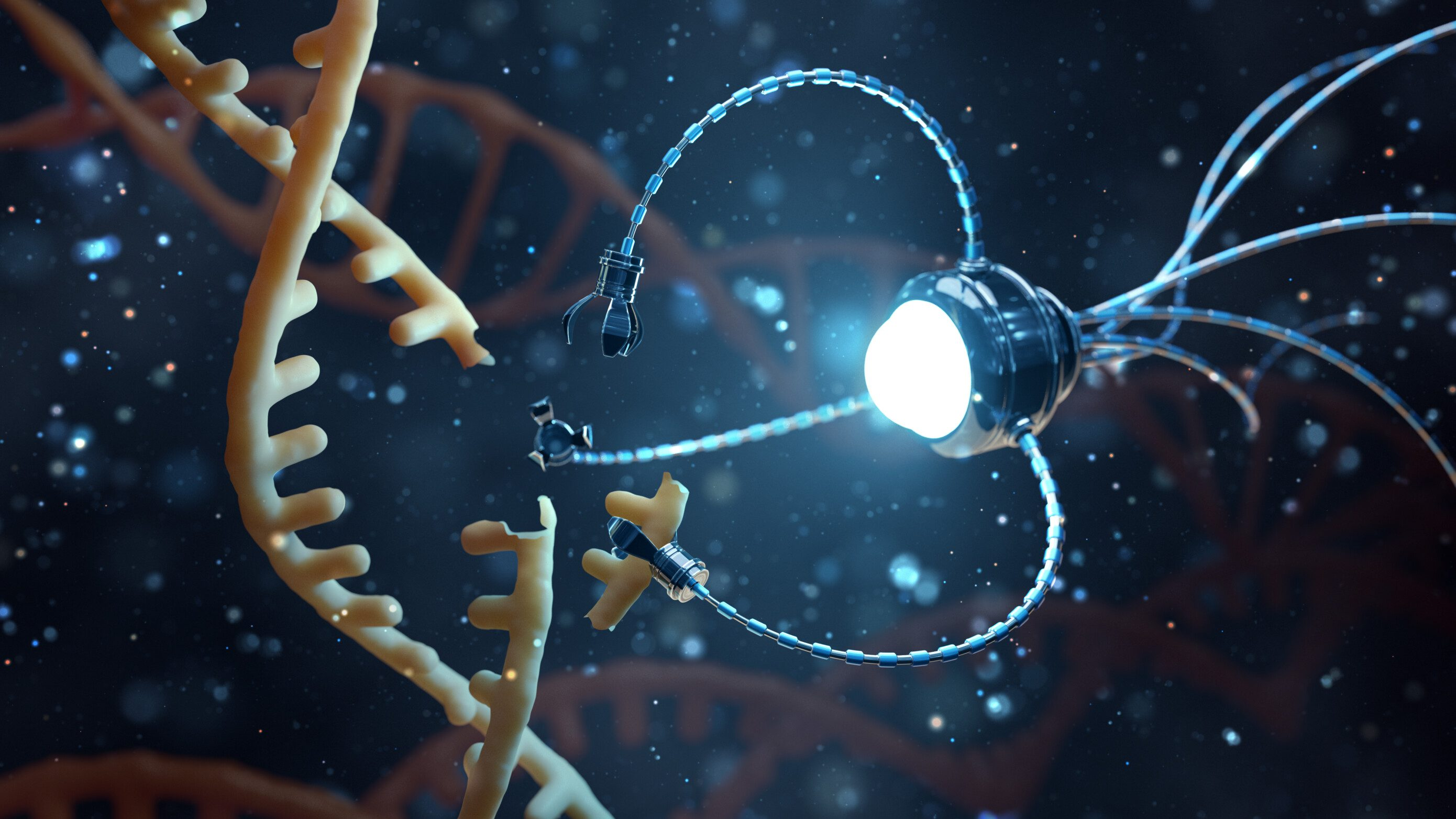 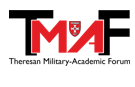 Nanotechnology in Explosives
[Speaker Notes: Explain how nanotech enhances explosive reliability and effectiveness.]
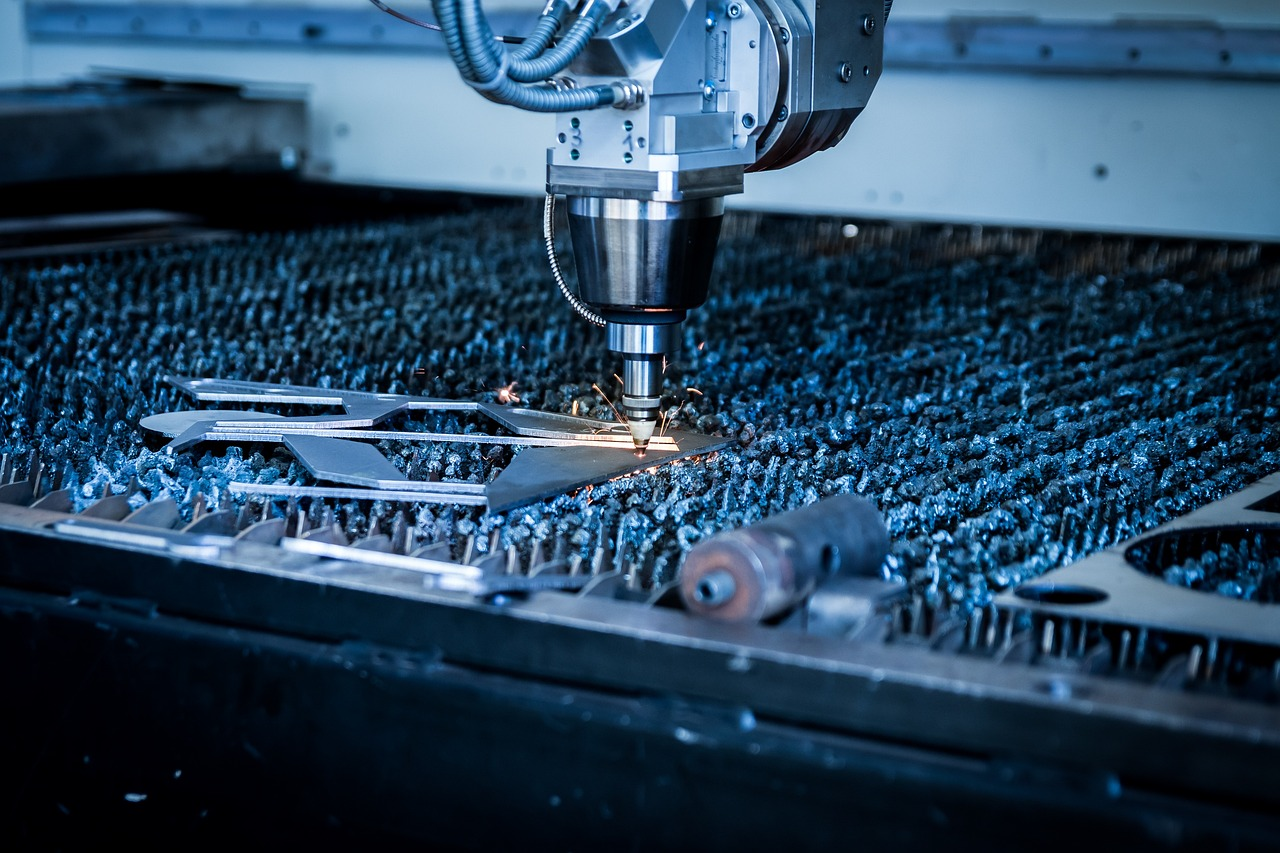 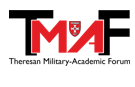 3D Printing and Explosives
Rapid prototyping of weapons
Customization and on-site manufacturing
Reduced logistical burdens
[Speaker Notes: Present the strategic implications of 3D printing in the military.]
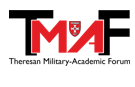 3D Printing and Explosives
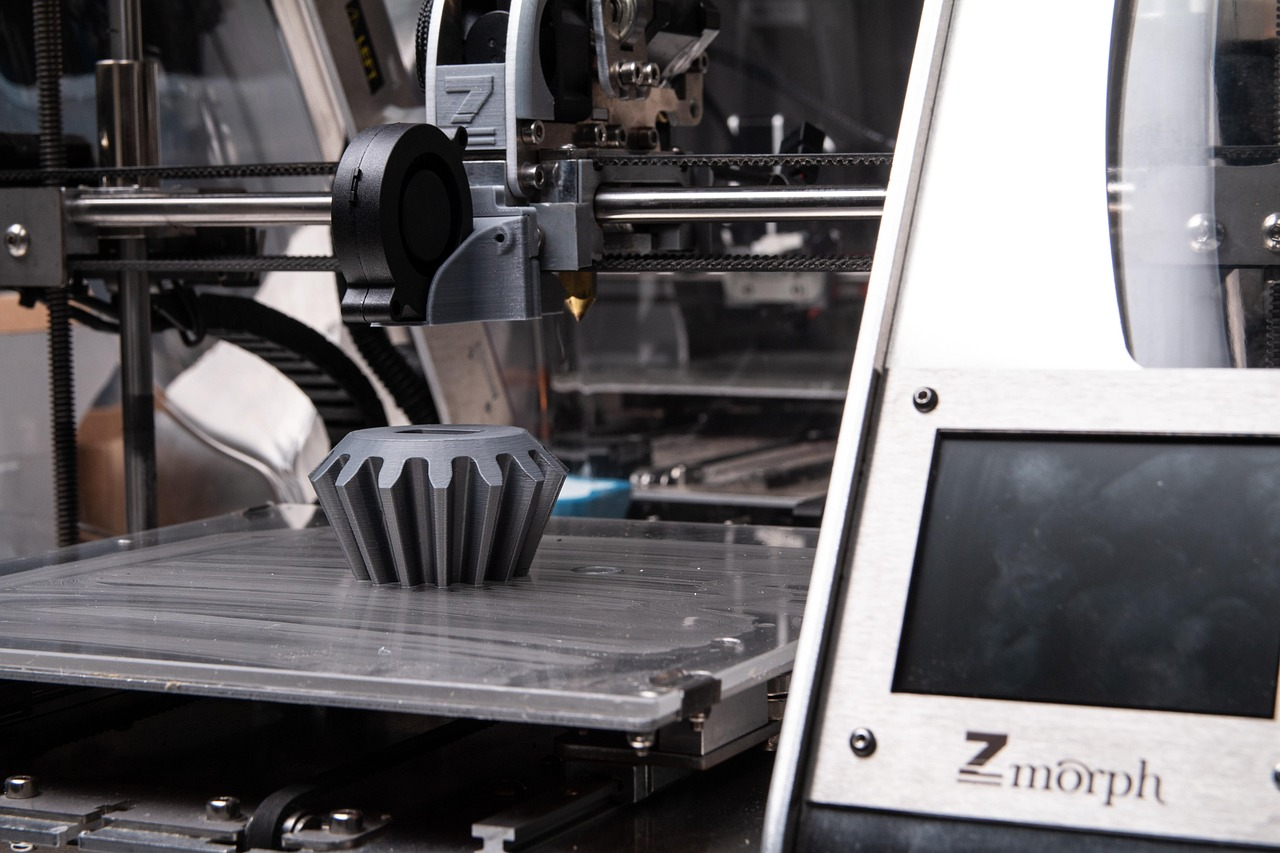 Portable fabrication units
Precision-made components
Greater adaptability in combat
[Speaker Notes: Emphasize efficiency and operational benefits of additive manufacturing.]
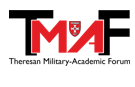 3D Printing and Explosives
Potential misuse by non-state actors
Harder to regulate production
Sensitive designs may be leaked
[Speaker Notes: Address the key risks and proliferation challenges.]
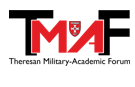 AI in Additive Manufacturing
Predicts structural performance
Automates quality control
Reduces human error
[Speaker Notes: AI ensures higher quality and safety in production.]
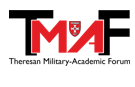 AI in Explosive Threat Detection
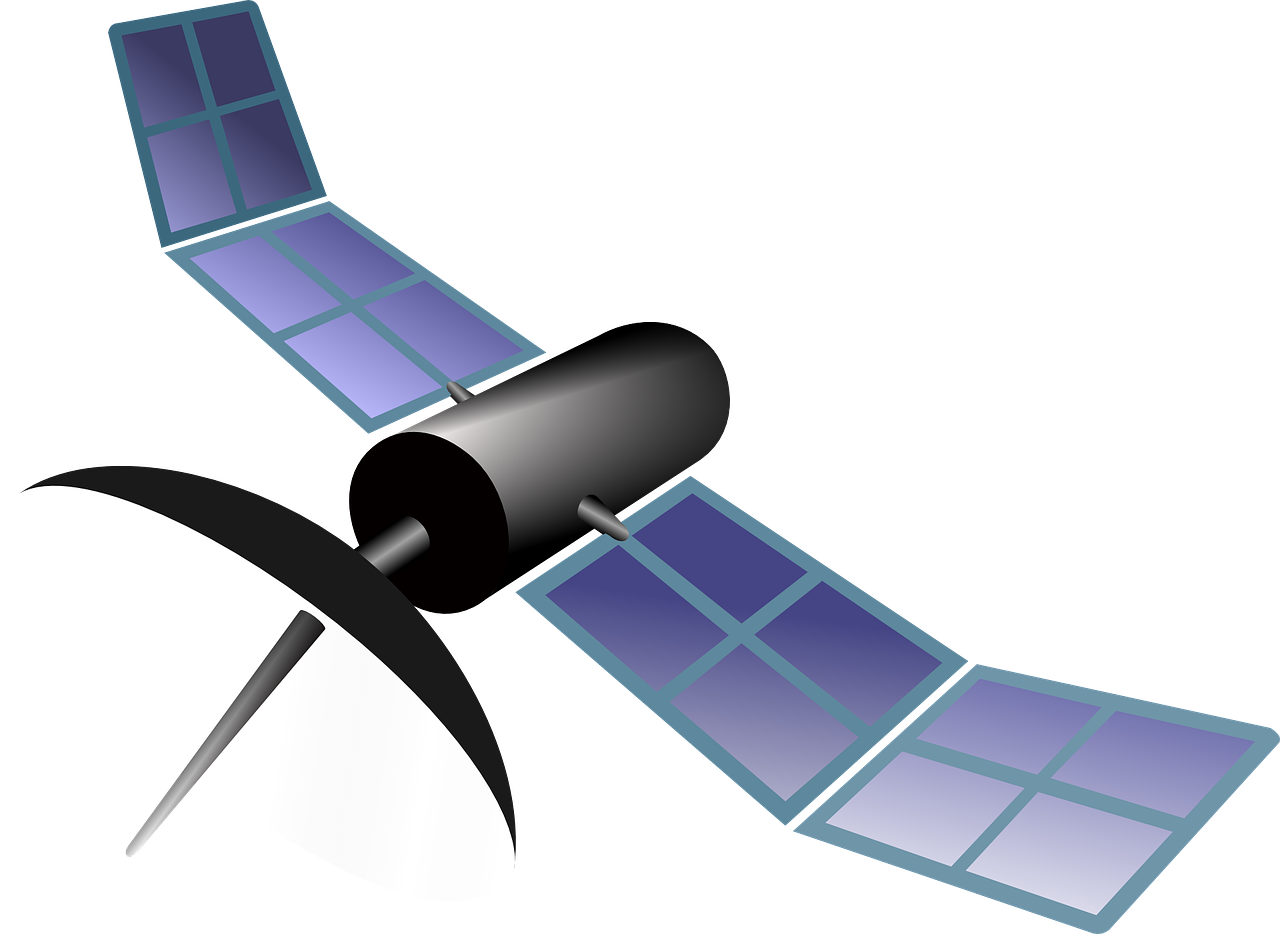 AI processes satellite and sensor data
Real-time detection of threats
Improves precision and reduces false alarms
[Speaker Notes: Explore AI applications in identifying and responding to explosive threats.]
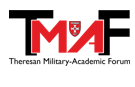 AI in EOD Operations
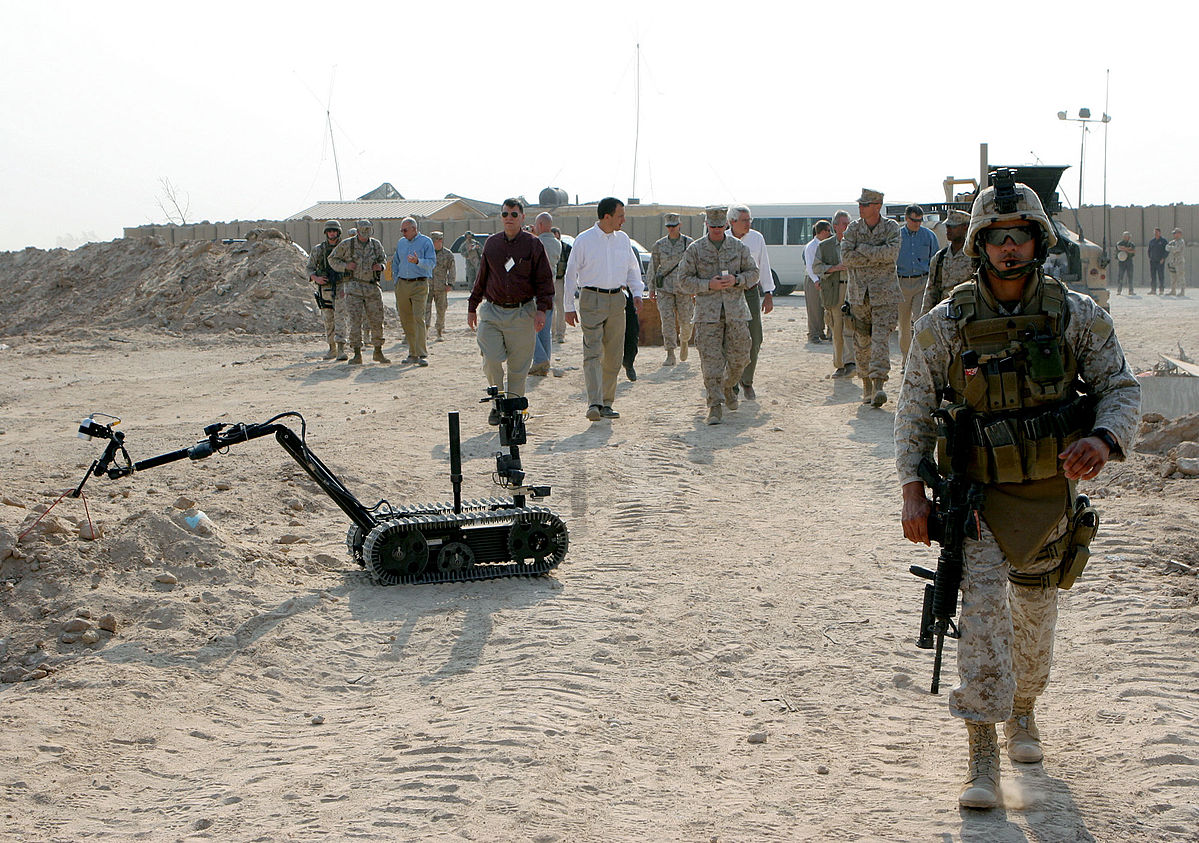 Autonomous drones and robots
Handle dangerous explosives
Reduces risk to human bomb squads
[Speaker Notes: Discuss how AI transforms explosive ordnance disposal.]
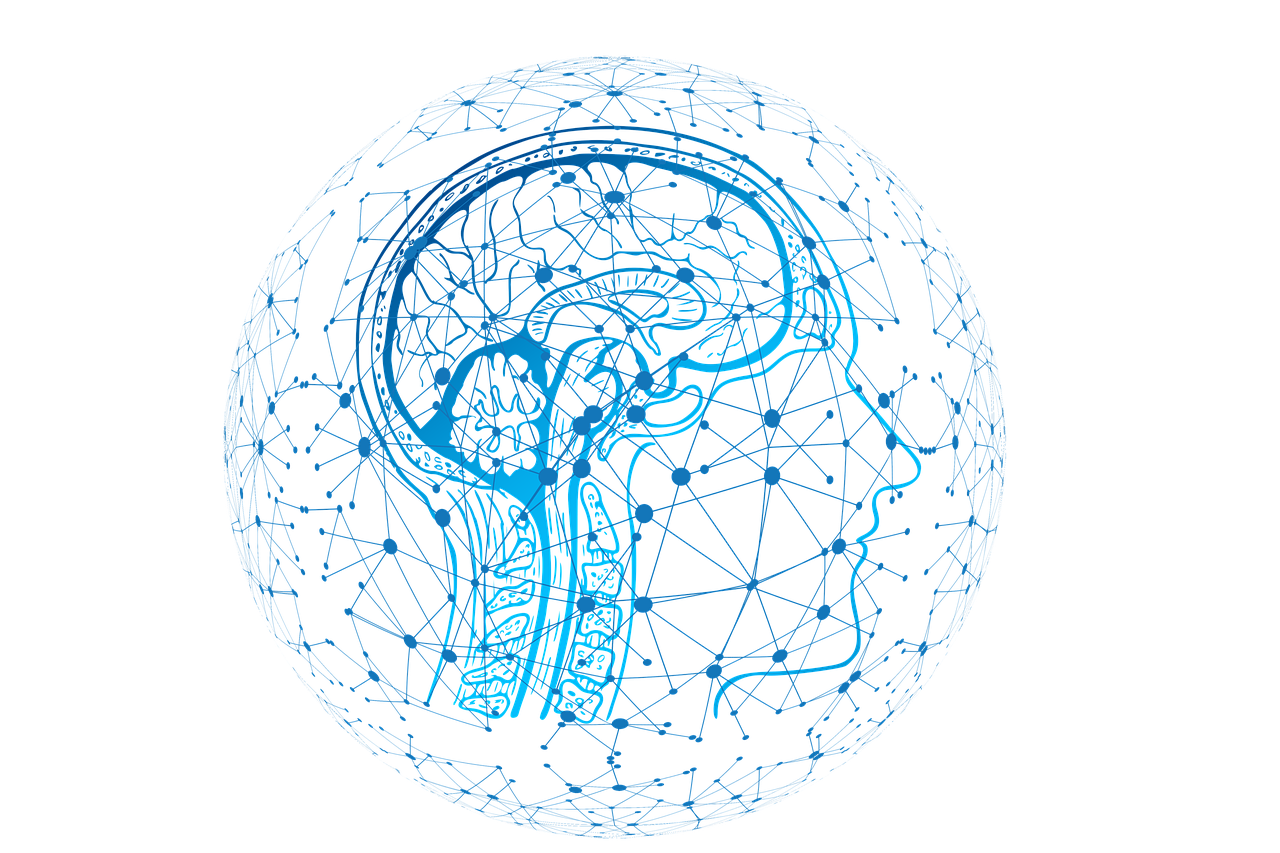 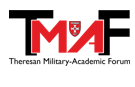 Ethical Considerations in Military AI
Who is responsible for AI actions?
Need for legal accountability
Rules of engagement must evolve
[Speaker Notes: Highlight the ethical dilemmas and regulatory needs.]
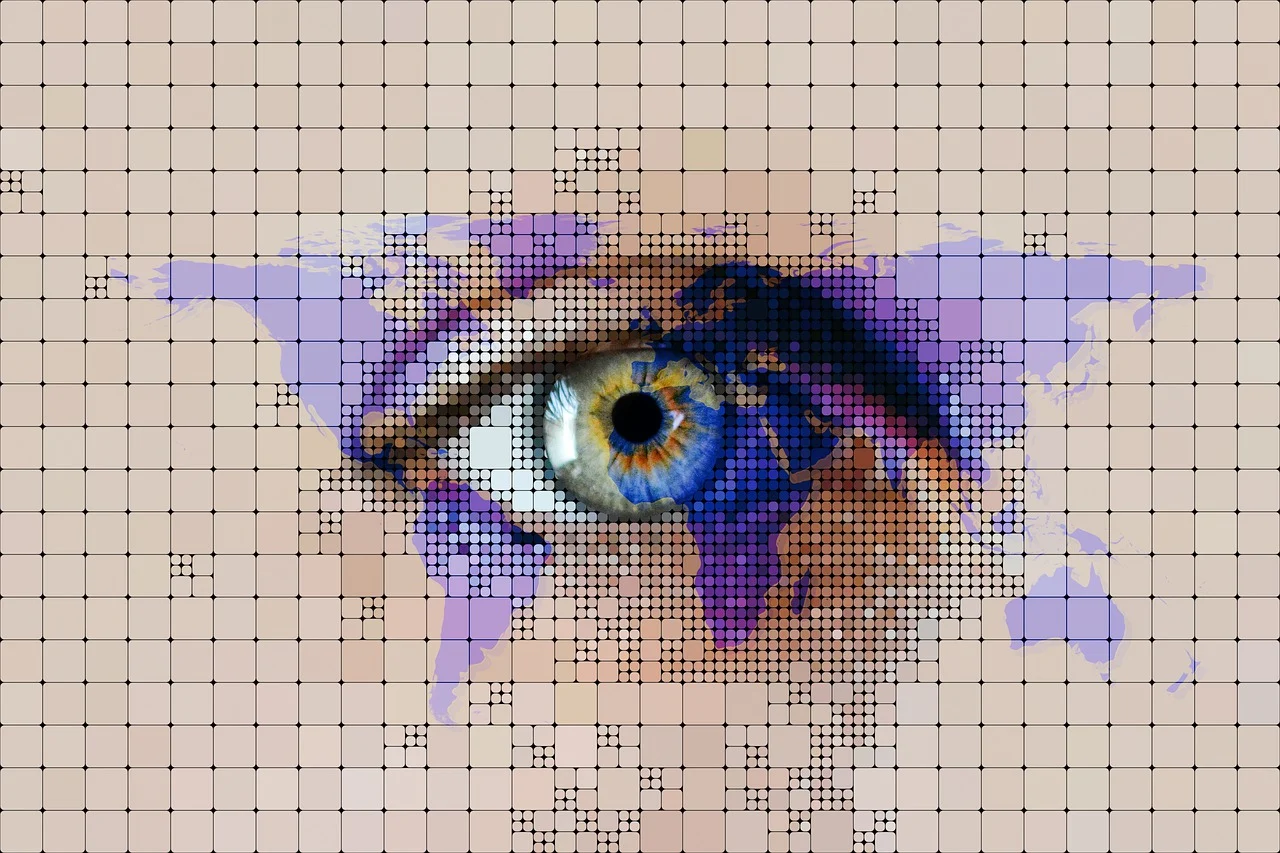 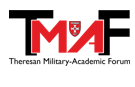 Geopolitical Divergence
Western vs. authoritarian approaches
Europe prioritizes ethics
Others focus on strategic dominance
[Speaker Notes: Show differing global perspectives on military tech regulation.]
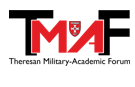 Global Governance Challenges
Tech outpaces policy
Dual-use nature complicates regulation
Enforcement across nations is difficult
[Speaker Notes: Examine barriers to effective international regulation.]
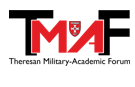 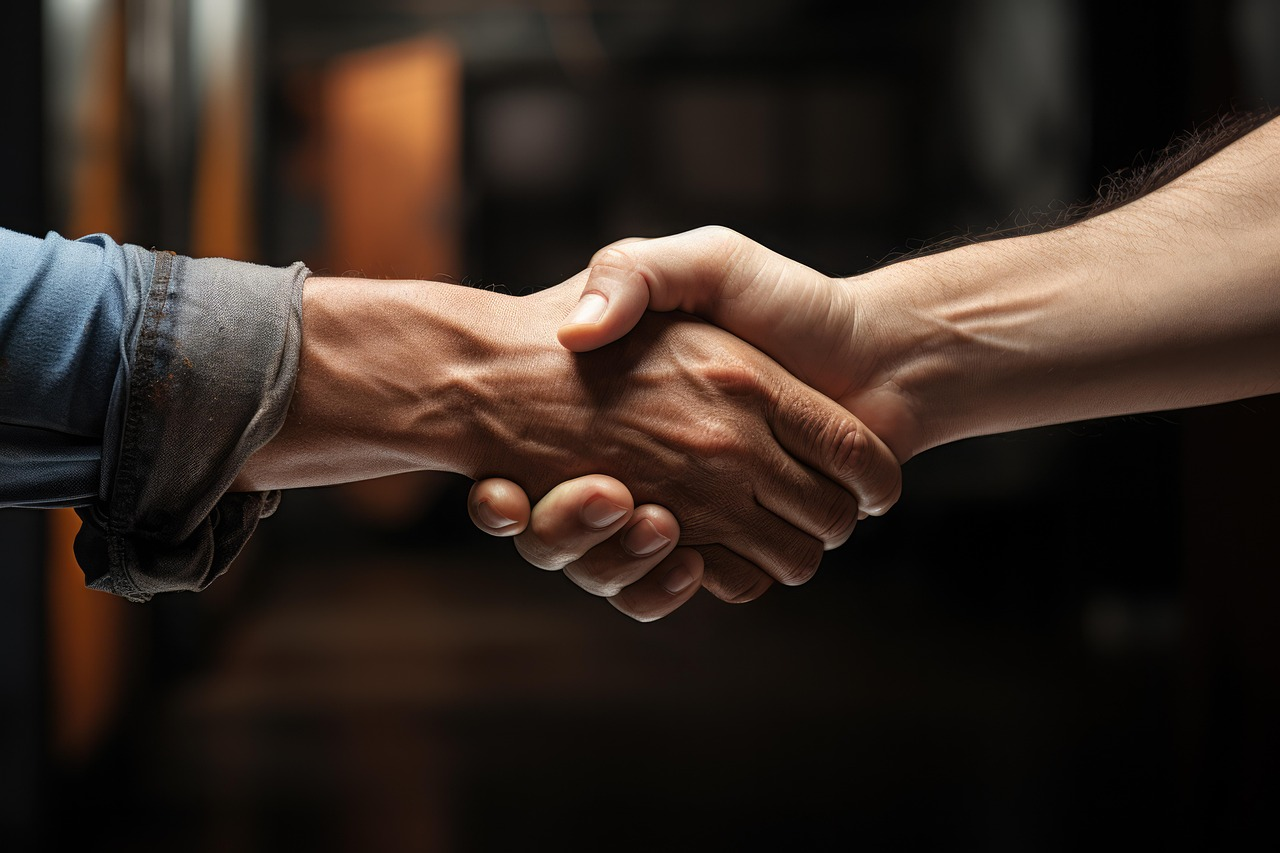 International Regulation and Ethics
Call for global treaties
Export control and blueprint monitoring
Shared ethical standards
[Speaker Notes: Propose ways to regulate sensitive tech use worldwide.]
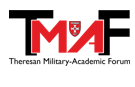 Future Directions
AI-guided swarms
Adaptive ordnance
Integrated battlefield ecosystems
[Speaker Notes: Forecast future innovation trends and scenarios.]
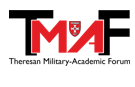 Conclusion and Recommendations
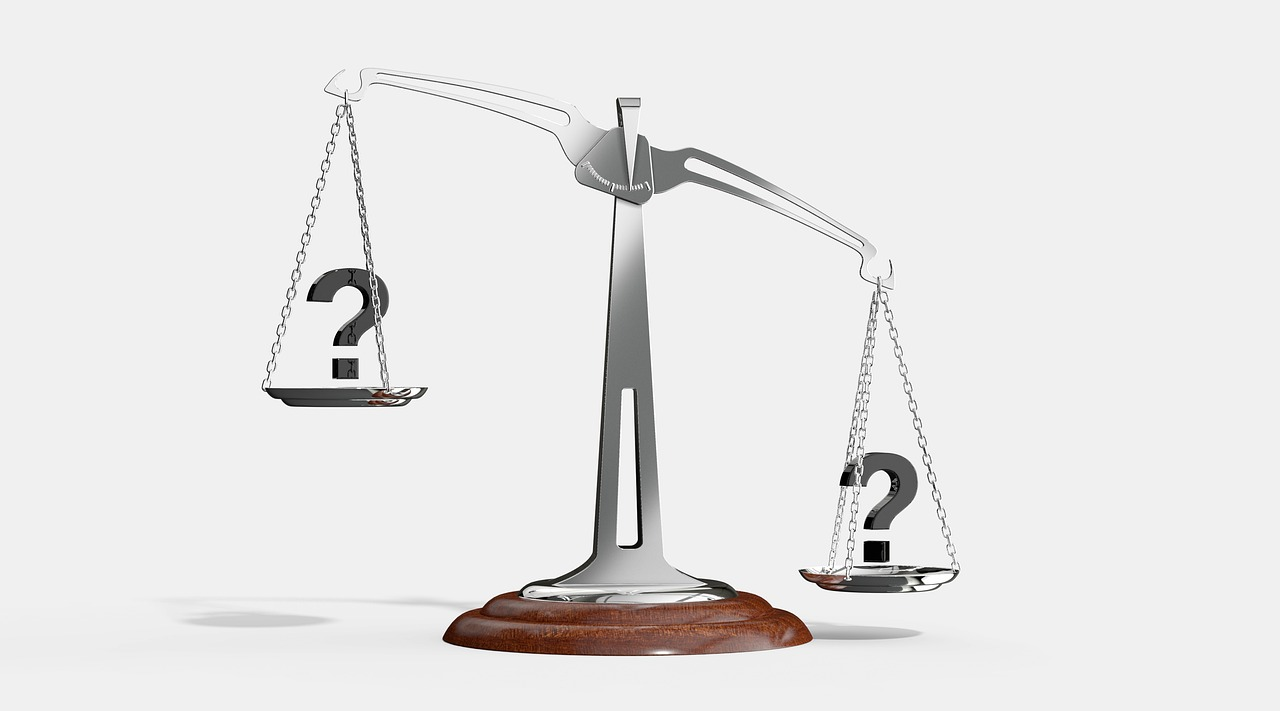 Innovations must be managed responsibly
Regulations should keep pace with tech
Ethical use ensures long-term security
[Speaker Notes: Summarize key points and present action steps.]